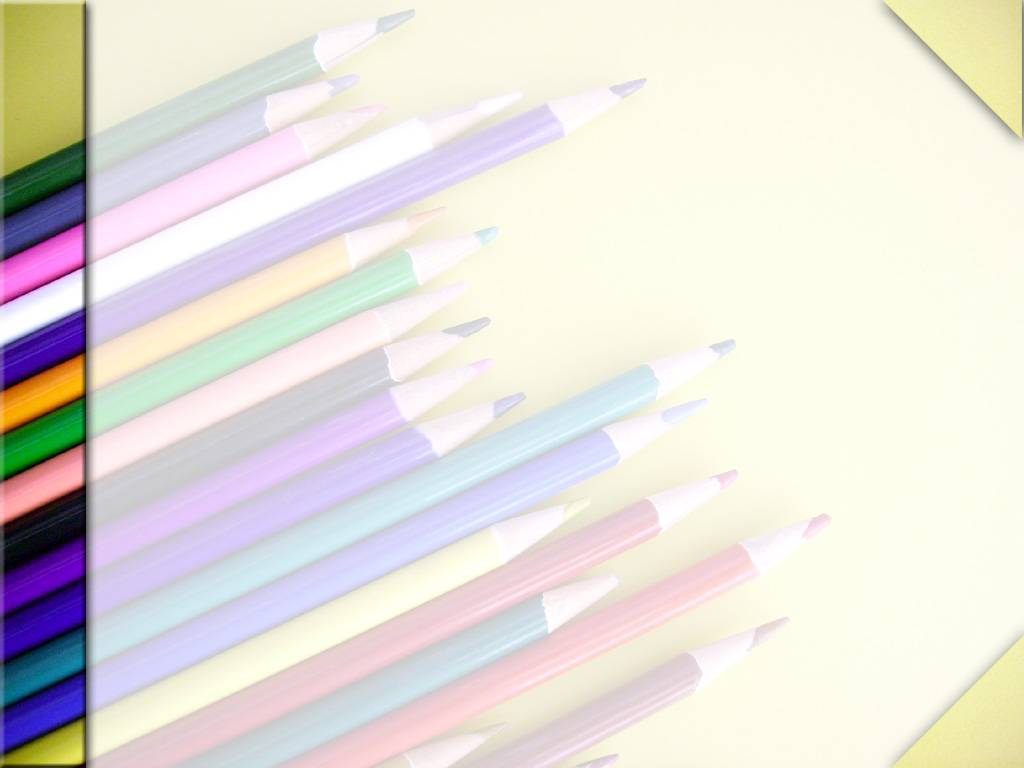 Bµi 18
 Gh  gh    Nh  nh
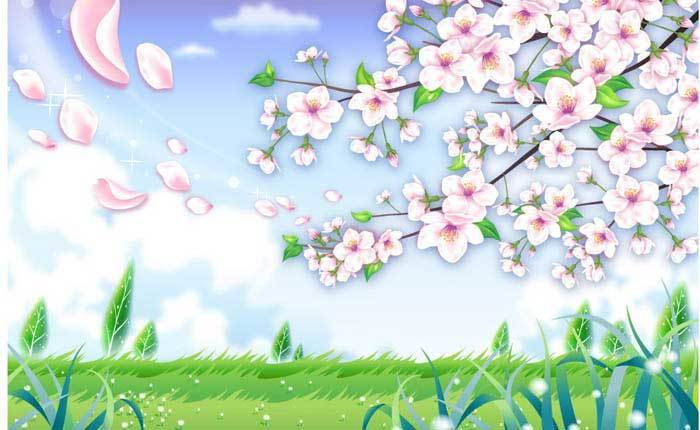 TiÕt 1
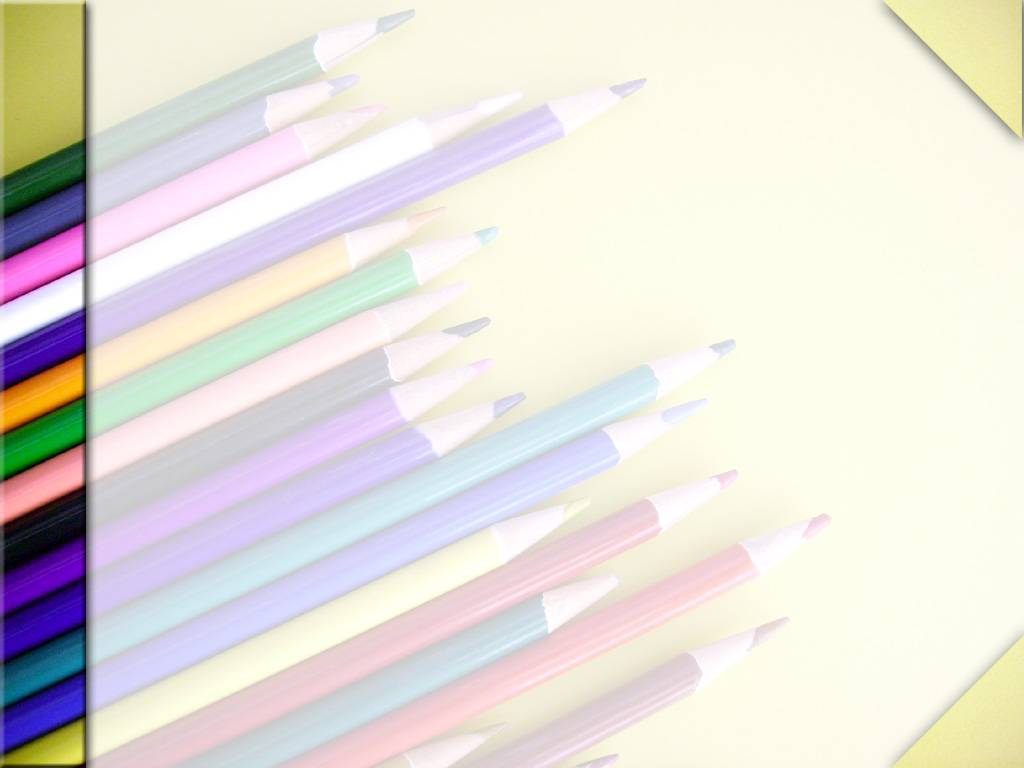 ¤n vµ khëi ®éng
g    gi
gµ g«
giá c¸
gi¸ ®ç
®å gç̃
cụ già
gµ giß
gç gô
Nhµ bÐ cã giç, cç cã ch¶ giß.
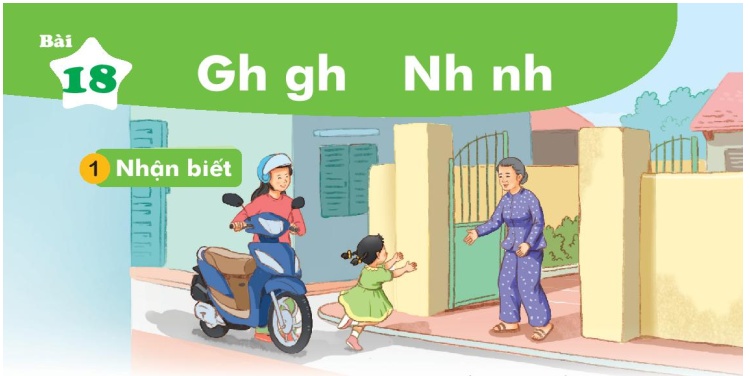 1
NhËn biÕt
Hµ ghÐ nhµ bµ. Nhµ bµ ë ngâ nhá.
gh
nh
nh
Nh
Bµi 18
 Gh  gh    Nh  nh
2
§äc
gh
nh
gh
e
nh
a
ghÐ
nhµ
ghÑ   ghÕ   ghi
nhµ   nhÑ  nhá
gh
gh
gh
nh
nh
nh
§äc
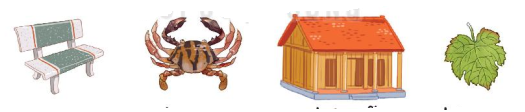 2
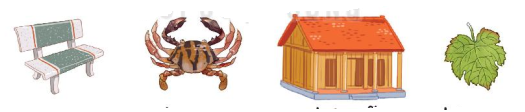 ghÕ ®¸
ghÑ ®á
gh
gh
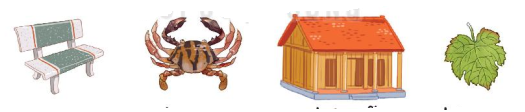 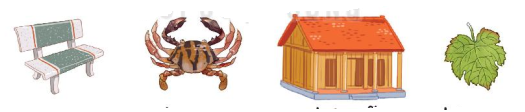 l¸ nho
nhµ gç
nh
nh
l¸ nho
nhµ gç
ghÕ ®¸
ghÑ ®á
2
§äc
gh
nh
gh
e
nh
a
ghÐ
nhµ
ghÑ    ghÕ   ghi   nhµ   nhÑ  nhá
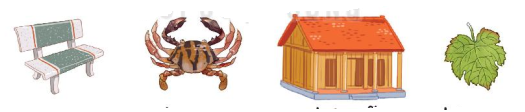 ghÕ ®¸    ghÑ ®á     nhµ gç   l¸ nho
2
§äc
nh
gh
gh
e
nh
a
ghÐ
nhµ
ghÑ    ghÕ   ghi   nhµ   nhÑ  nhá
gh
gh
gh
nh
nh
nh
ghÕ ®¸    ghÑ ®á     nhµ gç   l¸ nho
ViÕt b¶ng
5
T« vµ viÕt
ǯǯǯǯǯ
lá ηo
ǯǯǯǯǯ
TiÕt 2
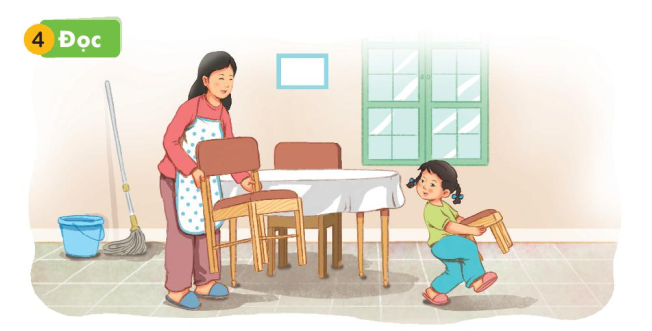 §äc
3
MÑ nhê Hµ bª ghÕ nhá.
gh
nh
nh
4
Nãi
Giíi thiÖu
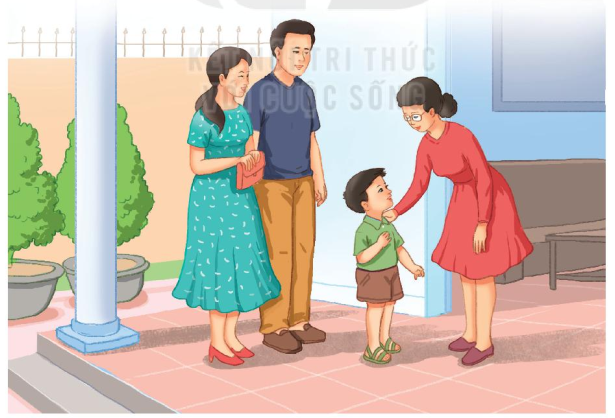 5
T« vµ viÕt
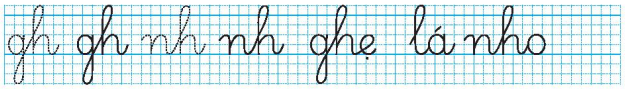 VËn dông
H·y t×m nh÷ng tõ ng÷ ngoµi bµi cã tõ chøa ©m : gh ,nh ?
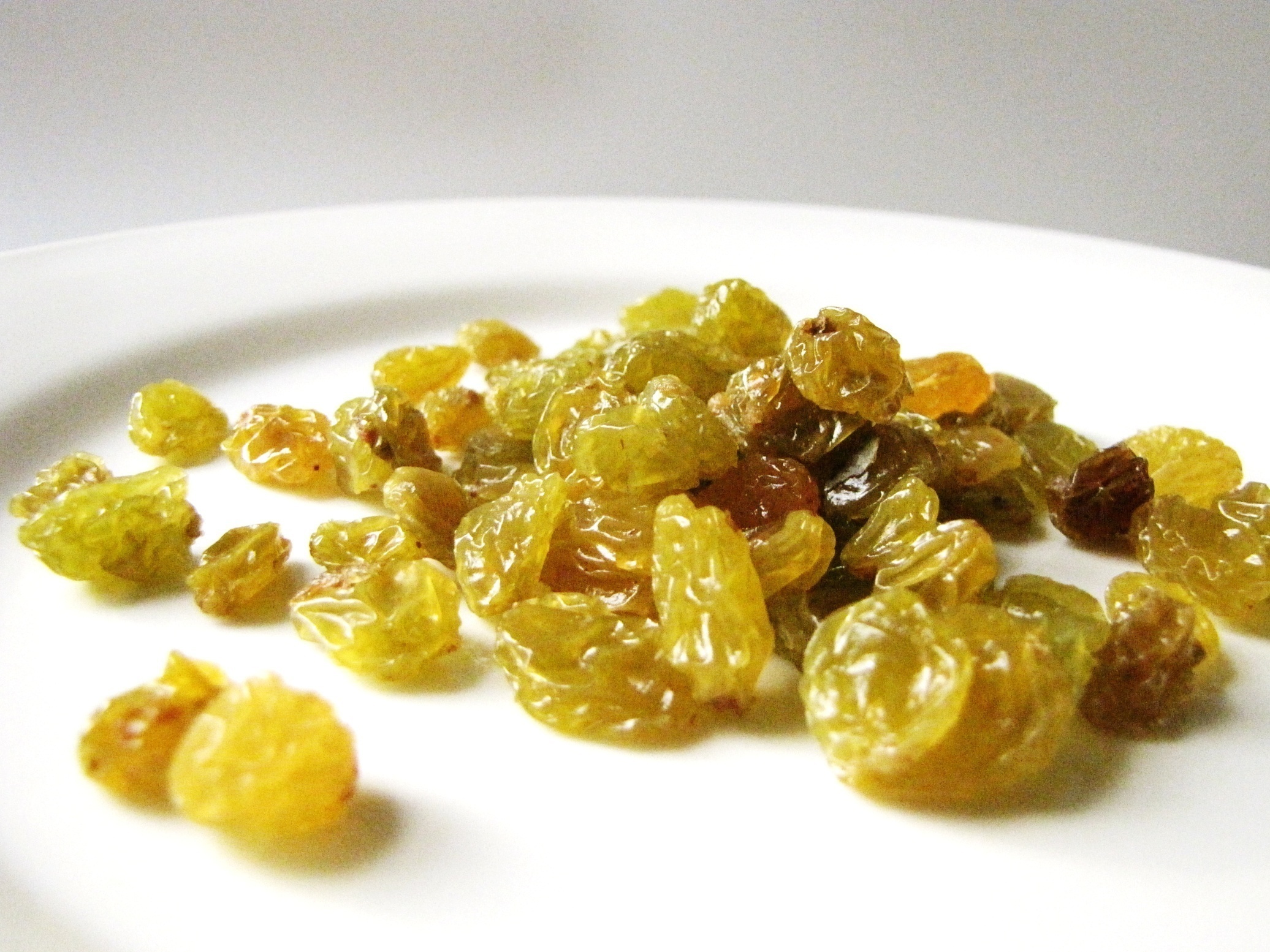 nho khô
nhổ cỏ
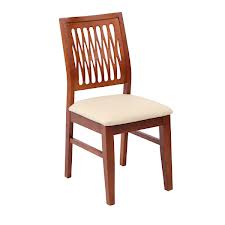 ghÕ gç
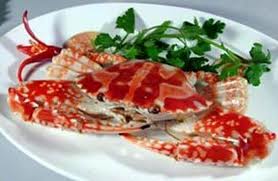 ghÑ ®á
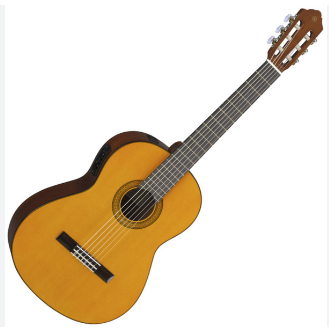 ®µn ghi ta